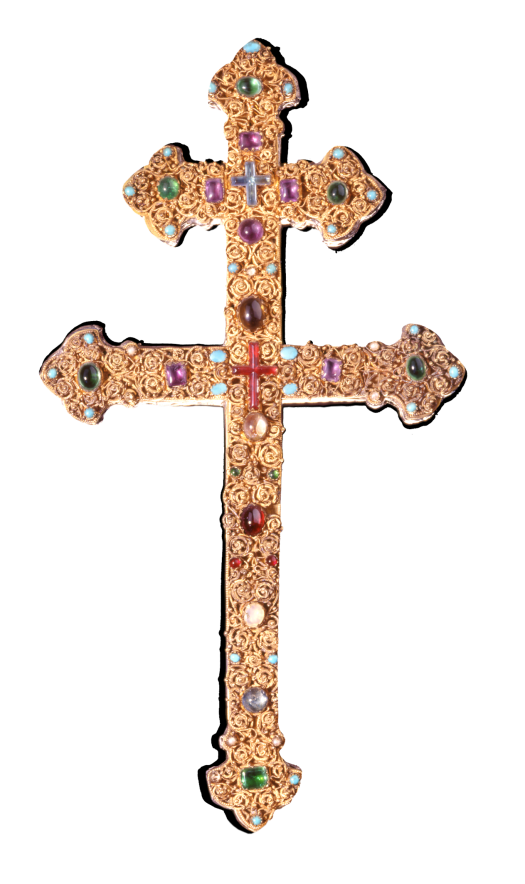 Reliques  The fourth powerby Philippe George
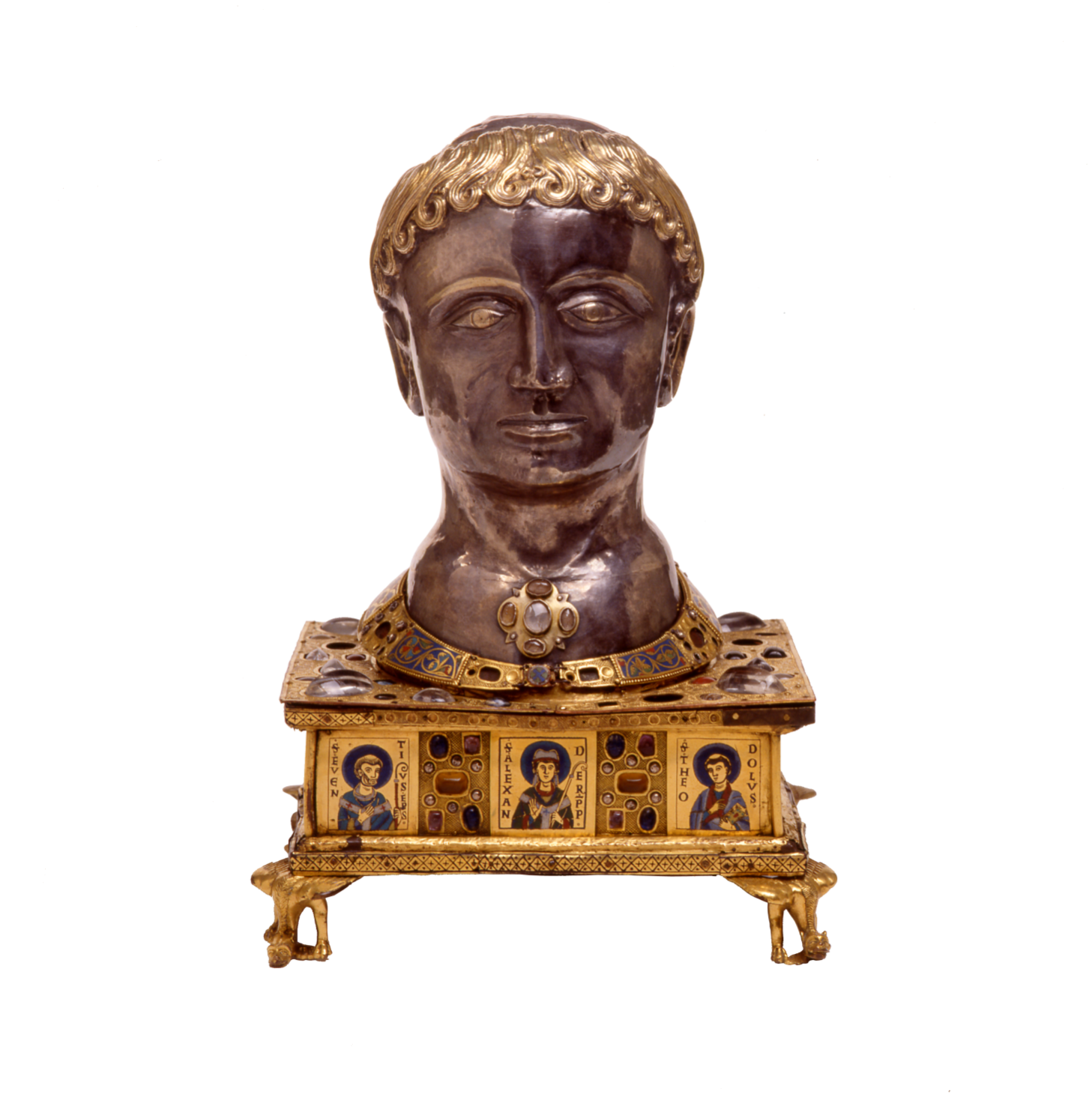 University of Turku 
1er  november 2014
Vilpittömät kiitokset Jussi-Pekka Taavitsainen 
Pertti Anttonen, Aki Arponen ja Heini Kirjavainen